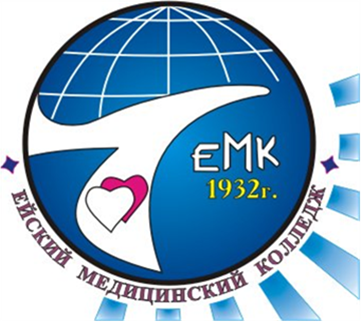 Открытое аудиторное занятие

МДК.02.02. Основы реабилитации

МДК.02.02. Основы реабилитации
Тема: «Ультразвуковая терапия. Аэрозольтерапия. Аэроионотерапия. Магнитотерапия»

Группа 403  Курс 4   Семестр 8  
Специальность   Сестринское  дело
 
 Подготовил преподаватель 
высшей квалификационной категории
дисциплины «Основы реабилитации»
Кошкалда С.А.
 
 
 
март
2019 г
Государственное бюджетное профессиональное образовательное учреждение «Ейский медицинский колледж»министерства здравоохранения Краснодарского края
Ультразвуковая терапия. Аэрозольтерапия. Аэроионотерапия. Магнитотерапия
Формируемые компетенции 
ПК 2.1. Представлять информацию в понятном для пациента виде, объяснять ему суть вмешательств.
ПК 2.4. Применять медикаментозные средства в соответствии с правилами их использования.
ПК 2.5. Соблюдать правила использования аппаратуры, оборудования и изделий медицинского назначения в ходе лечебно-диагностического процесса.
ПК 2.7. Осуществлять реабилитационные мероприятия.
ОК 2. Организовывать собственную деятельность, выбирать типовые методы и способы выполнения профессиональных задач, оценивать их выполнение и качество.
ОК 3. Принимать решения в стандартных и нестандартных ситуациях и нести за них ответственность.
ОК 4. Осуществлять поиск и использование информации, необходимой для эффективного выполнения профессиональных задач, профессионального и личностного развития.
ОК 7. Брать на себя ответственность за работу членов команды (подчиненных), за результат выполнения заданий.
Ультразвуковая терапия. Аэрозольтерапия. Аэроионотерапия. Магнитотерапия
Программируемый контроль
Вам необходимо ознакомится с утверждениями и на  карте написать правильные ответы.
 5 мин. время на заполнение карточек
проверка 15 минут: 
Результаты:  
0 ошибок  - «5»;  
ошибки –«4»; 
2  ошибки –«3», 
3 ошибки и более -  «2» (правильные ответы на доске)
Ультразвуковая терапия. Аэрозольтерапия. Аэроионотерапия. Магнитотерапия
Демонстрация мультимедийных презентаций
Ультразвуковая терапия. Аэрозольтерапия. Аэроионотерапия. Магнитотерапия
Решение ситуационных задач
Расскажите основные принципы подготовки пациента  к процедуре.
Параметры воздействия при выполнении процедуры.
Из представленных на картинках аппаратов, укажите необходимый для данной процедуры аппарат.
Ультразвуковая терапия. Аэрозольтерапия. Аэроионотерапия. Магнитотерапия
Решение тестовых заданий 
вам необходимо ознакомится с вопросами и на  карте указать 1 правильный ответ. 
Время работы с тестами5 минут (время на ответы)
взаимопроверка (5 минут): 
 1 - ошибка  -«5»;
2  ошибки –«4»; 3  ошибок –«3»
4 ошибки и более-  «2» 
(правильные ответы на доске)
Ультразвуковая терапия. Аэрозольтерапия. Аэроионотерапия. Магнитотерапия
Домашнее задание:
Литература:
Основные учебные издания: 
1. Козлова Л. В., Козлов С. А., Семененко Л. А. «Основы реабилитации», Ростов-на-Дону, Феникс, 2014 г. стр. 266-333, 380-382. 
Дополнительная литература: 
1. Улащик В.С., Стех Э.Э., Лукомский «Физиотерапия, ЛФК, массаж» 
2. Руденко Т.Л. «Физиотерапия»
3. Ушаков А.А. «Руководство по практической физиотерапии»
Индивидуальные задания: 
презентации на тему: 
«Инфракрасные лучи»;
«Ультрафиолетовые лучи, влияние на организм»;
«Ультрафиолетовые лучи, местные и общие методики лечения»;
«Видимые лучи».
Список литературы
Козлова Л. В., Козлов С.А., Семененко Л.А., Основы реабилитации, Р-н-Д., «Феникс»,2014.
Застренкер Ф.С., Иофина О.С., 2013, Физиотерапия, массаж, лечебная физкультура, 
Техника и методика физиотерапевтических процедур /Под ред. В. М. Боголюбова.- М.: Медицина, 2015.-352 с.
Физическая реабилитация: Учебник для академий и институтов физической культуры / Под общей ред. проф. С.Н. Попова. – Ростов н / Д: изд-во «Феникс», 2014. – 608 с.
9